Ch. 12 – Knowledge Representation
Supplemental slides for CSE 327
Prof. Jeff Heflin
Categories in FOL
unary predicate representation
Laptop(DellD600)
x Laptop(x)  Computer(x)
x Computer(x)  Electronic(x)
reified category representation
Member(DellD600, Laptop)
Subset(Laptop, Computer)
Subset(Computer, Electronic)
 x,y,z Subset(x,y)  Subset(y,z)  Subset(x,z)
 x,y,z Member(x,y)  Subset(y,z)  Member(x,z)
Semantic Networks
a kind of logic that uses a graphical notation
graph with labeled nodes and arcs
nodes represent categories and individual objects
arcs represent relations between objects
Granny
cage12
owner
livesIn
Tweety
Inheritance in Semantic Nets
The properties of a category can be inherited by their members
Drawn with a single box
canFly
Bird
True
MemberOf
Implies that canFly for Tweety is true
Tweety
Overriding Inheritance
canFly
Values of class relations are defaults
e.g. some birds cannot fly
Nonmonotonic
New information can cause you to revoke prior conclusions
If we only know Opus is a Bird, but then later learn that he is a Penguin
Bird
True
SubsetOf
canFly
Penguin
False
MemberOf
Implies that canFly for Opus is false
Opus
Events in Semantic Networks
FlyEvent
Member
Fly17
Agent
During
Shankar
Yesterday
Origin
Destination
NewYork
NewDelhi
From Fig. 10.10, p. 352
Description Logic
DL Inference Tasks
classification
does an object belong to a category?
example
bobMale, bobParent
is bobFather?
subsumption
is one category a subset of another?
given
Herbivore  And(Animal, All(eats, Plant)) 
a herbivore is an animal that only eats plants
Giraffe  And(Animal, All(eats, Leaves)) 
a giraffe is an animal that only eats leafs
Leaves  Plant 
leaves are plants
is Giraffe  Herbivore true?
Cyc Upper Ontology
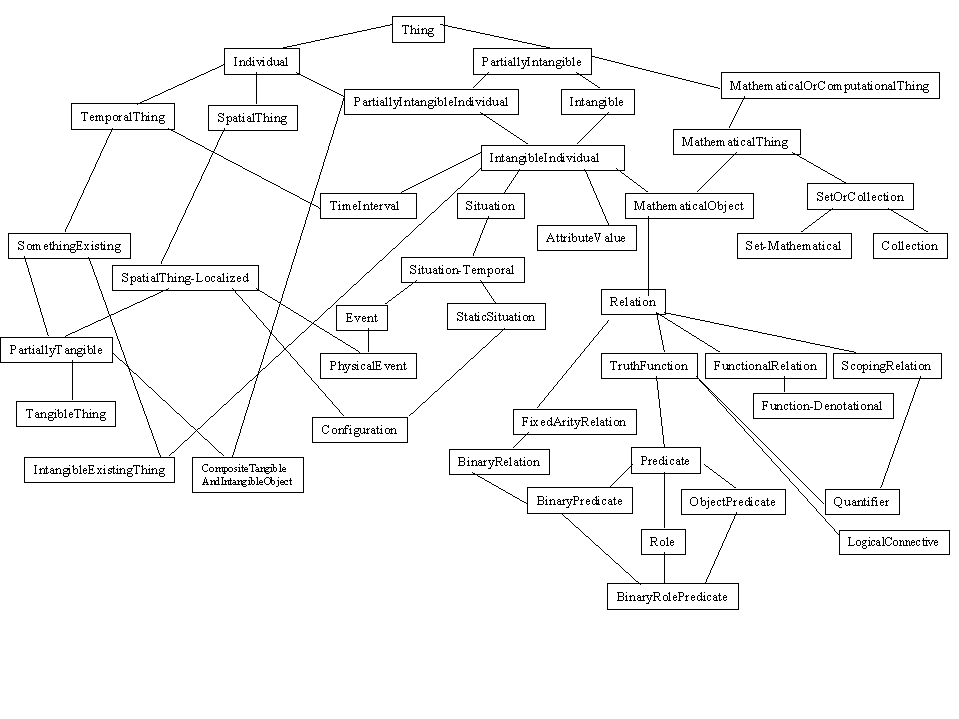 From http://www.cyc.com/cycdoc/vocab/upperont-diagram.html